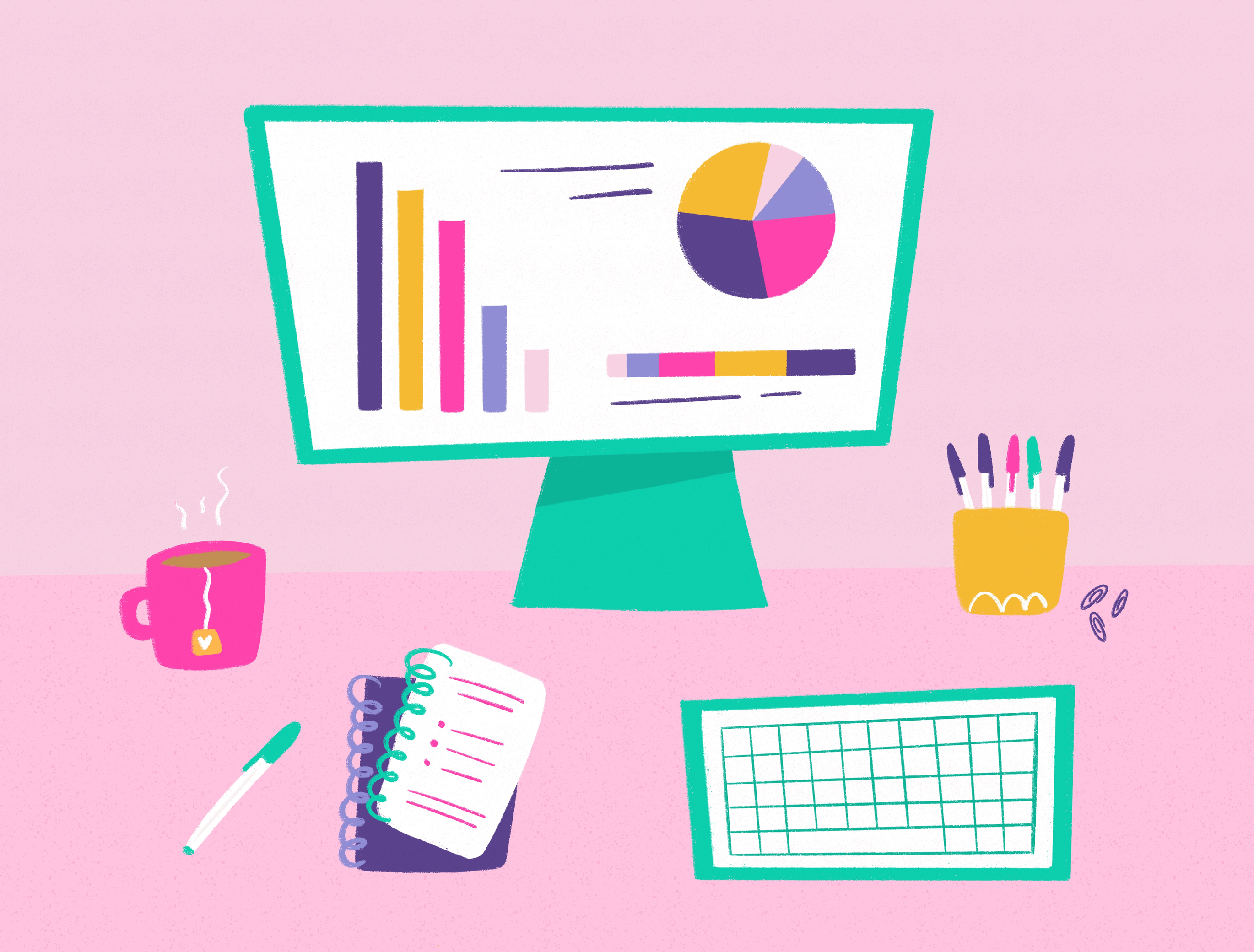 ESSI Initiative: Data Training Webinar
12:00pm
Data Call Overview
What is the ILPQC Data System (REDCap)? 
 Accessing REDCap 
ESSI Hospital Level Data
ESSI Patient Level Data
Data Collection Timelines (Baseline & Prospective Data) 
Questions  and feedback from you
Welcome Kiela!
Please welcome our newest ILPQC team member: 

Kiela Moreno, MPH
ILPQC Project Coordinator
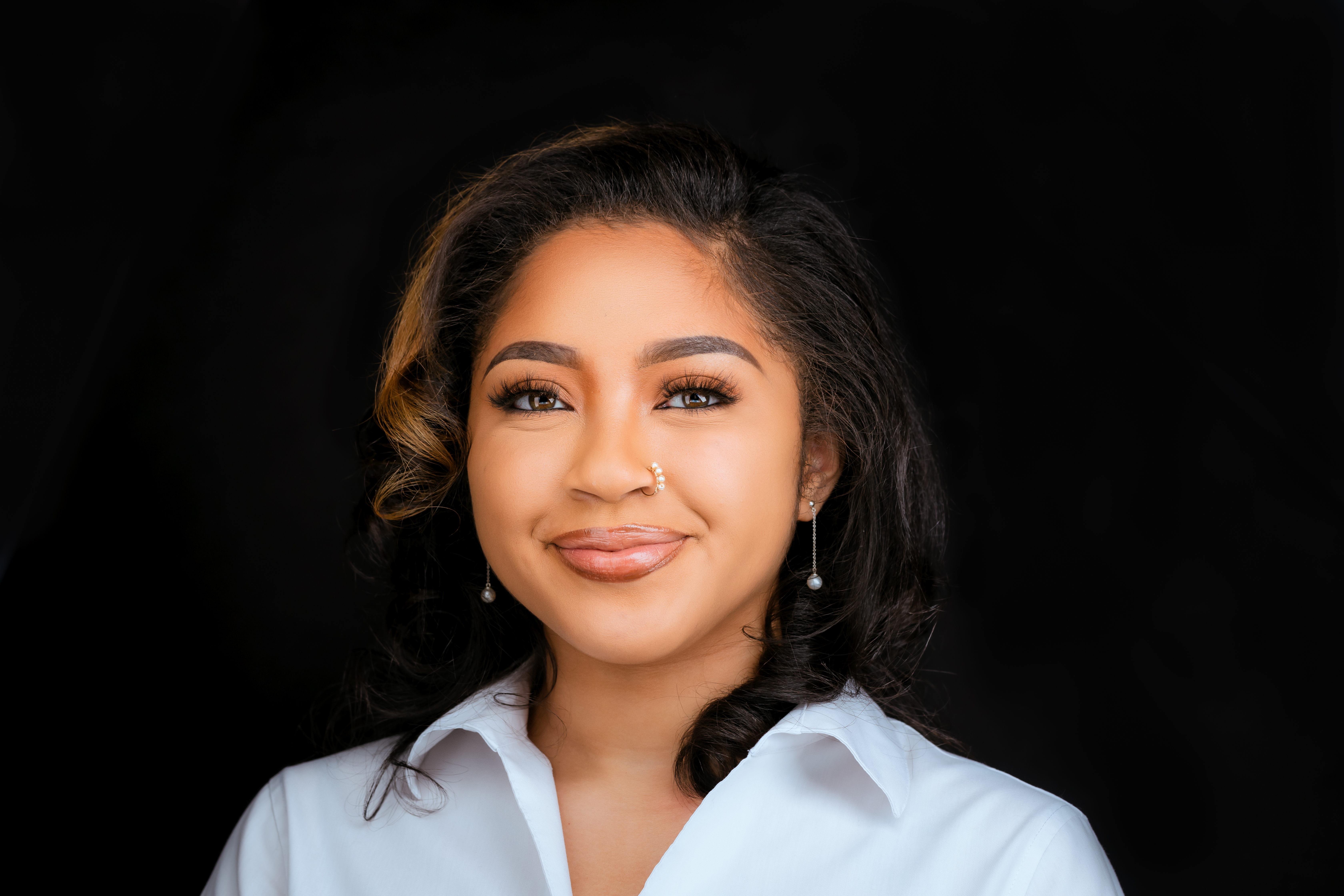 Illinois Perinatal Quality Collaborative
3
ILPQC Data System (REDCap)
[Speaker Notes: ALANA]
ILPQC Pillars Support QI Success
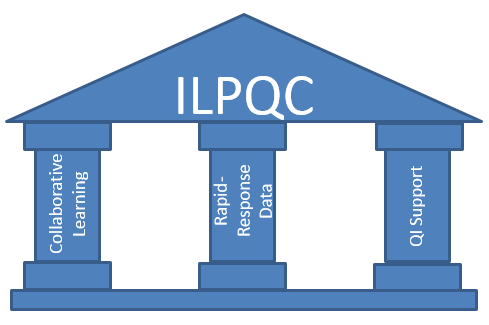 Hospital Teams, Community Stakeholders, Patients/Families
Illinois Perinatal Quality Collaborative
5
[Speaker Notes: ILPQC pillars and IHI QI Science 
Evidence-based QI 
PQCs
Model of Improvement on slide]
Data is Yours!
ILPQC manages the rapid-response data sytem (REDCap), but data collection and reporting is designed for your hospital team 
Share success with others at your hospital 
Review areas that you still need to work on and use data to compel others on your team to work for change 
Compare your hospital progress over time with aggregate data of all ILPQC BASIC teams
Illinois Perinatal Quality Collaborative
6
Accessing REDcap
[Speaker Notes: ALANA]
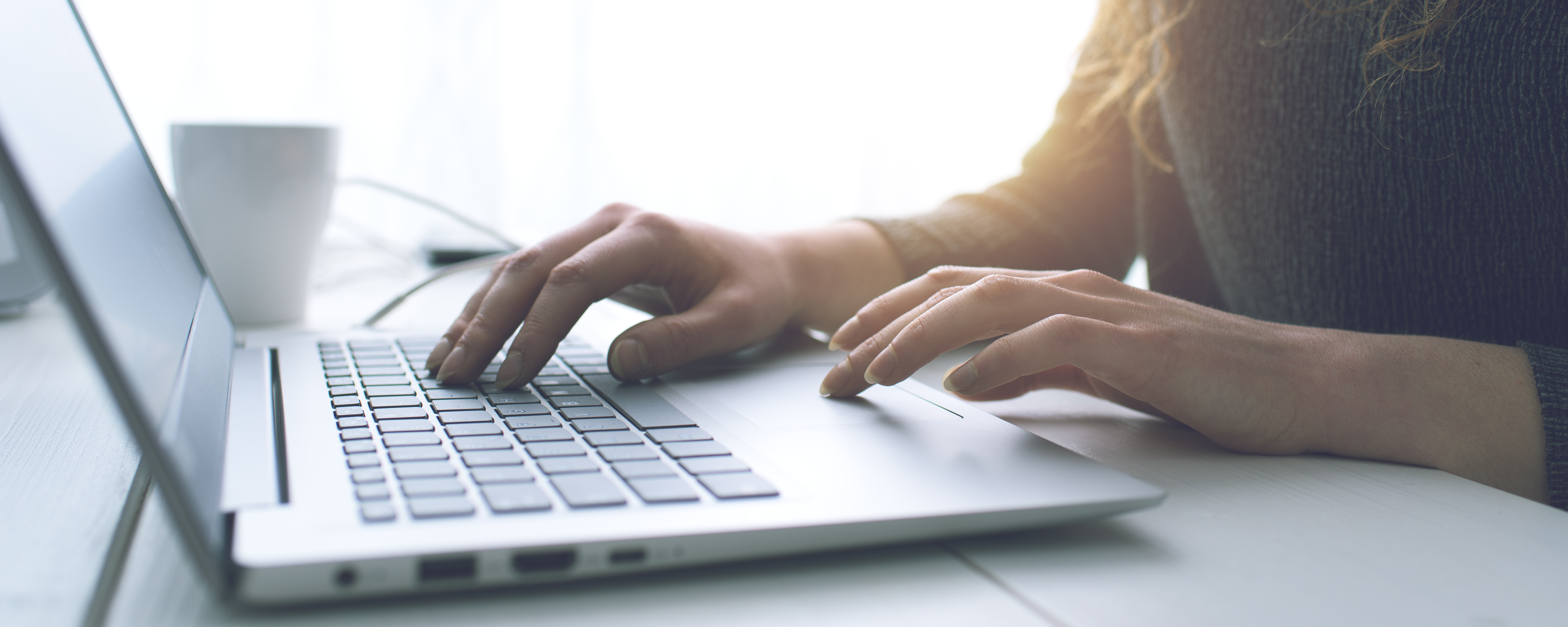 REDcap Access
REDCap access will be granted by those identified when you submitted your ESSI team roster 
If you have edits to those who need access, please email info@ilpqc.org
Illinois Perinatal Quality Collaborative
8
Key Steps when Accessing REDcap
Add https://redcap.healthlnk.org to your bookmarks bar on your computer 
Use your username & password to log in. Please email redcap@healthlnk.org or info@ilpqc.org if you have trouble logging in
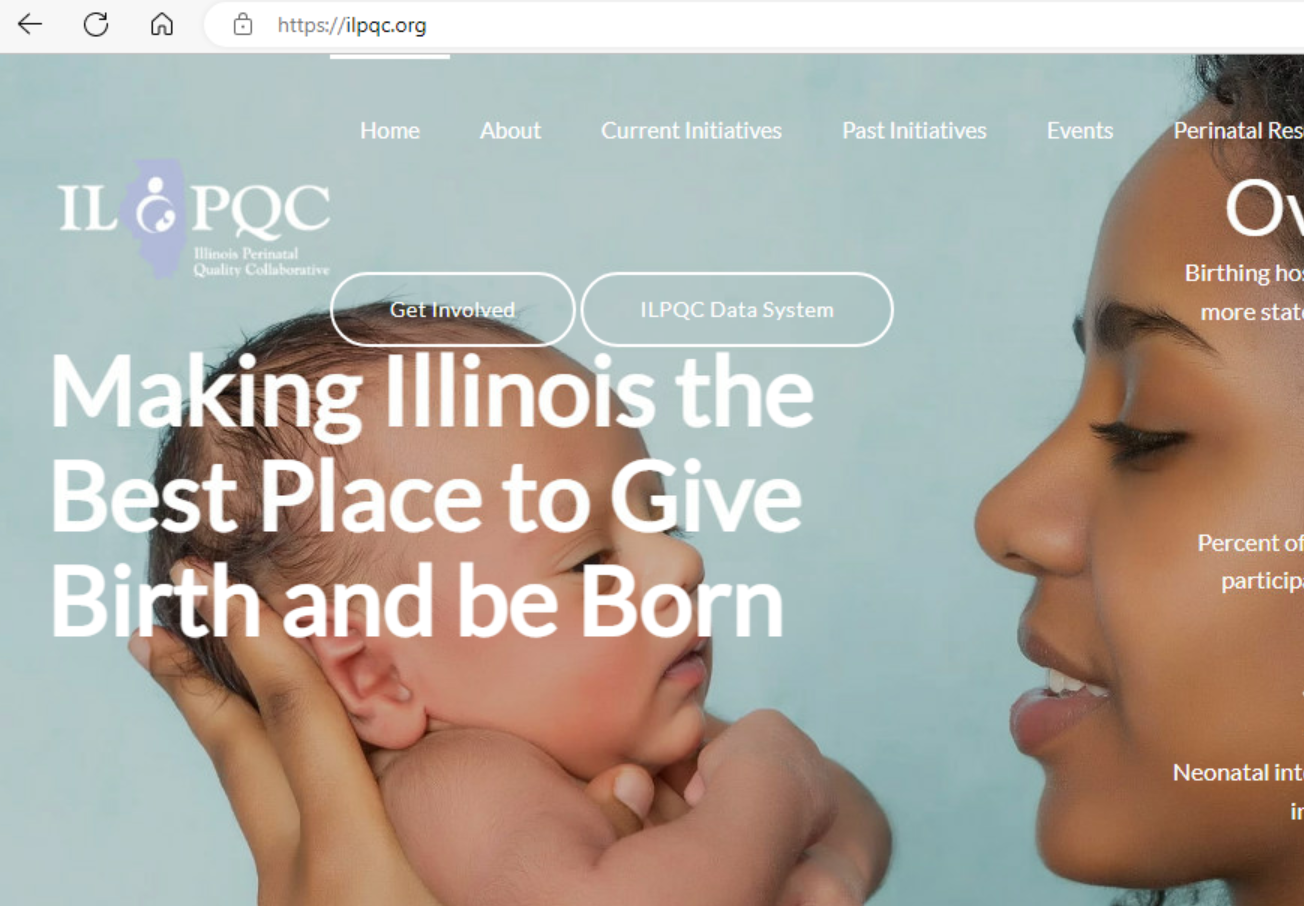 Illinois Perinatal Quality Collaborative
9
REDCap Interface Overview
REDCap Log In Page https://redcap.healthlnk.org
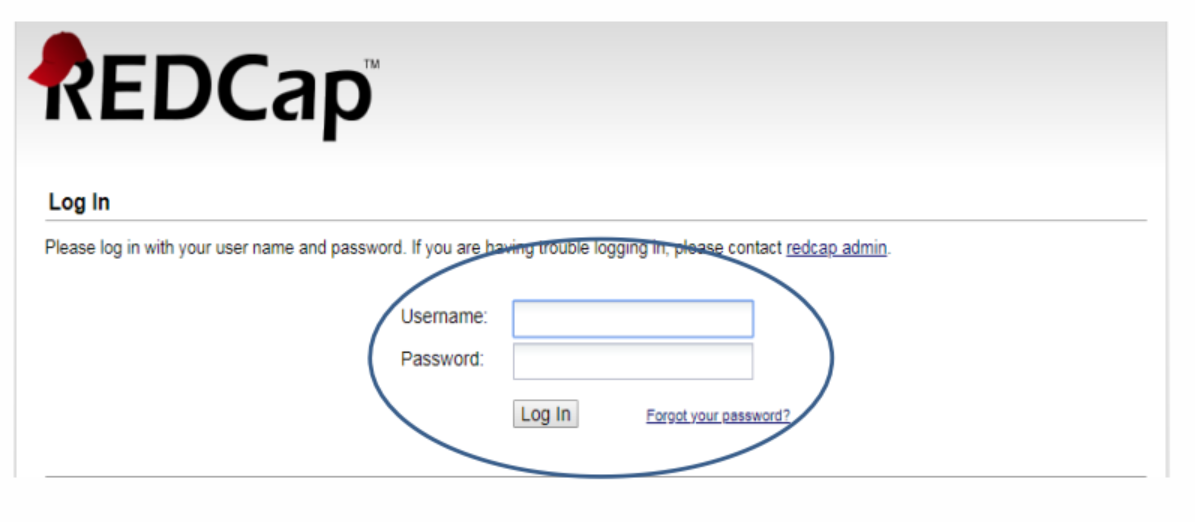 Illinois Perinatal Quality Collaborative
10
REDCap Interface Overview
Illinois Perinatal Quality Collaborative
11
Participating in multiple ILPQC Initiatives?
Illinois Perinatal Quality Collaborative
12
ILPQC ESSI DATA FORMS OVERVIEW
[Speaker Notes: ALANA]
Two ESSI Data Forms
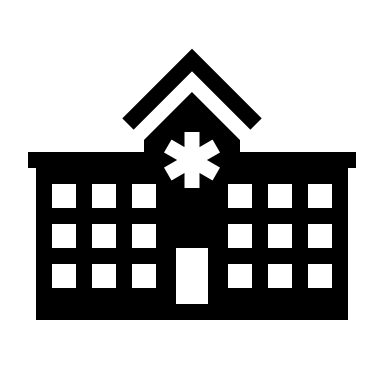 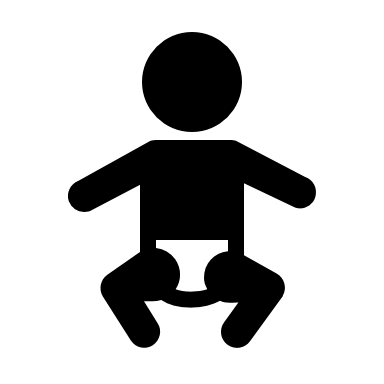 Illinois Perinatal Quality Collaborative
14
Structure Measures
Structure measures are used to assess infrastructure of capacity, systems, and processes (cms.gov)
Structural Change
Clinical Culture Change
As this point, we expect that most structure measures will be in the NOT STARTED category
Illinois Perinatal Quality Collaborative
15
Structure Measures
As this point, we expect that most structure measures will be in the NOT STARTED category
Haven't Started

Working On It

In Place
Illinois Perinatal Quality Collaborative
16
Hospital Level Data form: Structure Measures
Hospital has standardized provider and hospital staff education about listening to parents and caregivers, providing respectful care and building trust, addressing implicit bias and engaging in anti-racism.
January and February 2024 Webinar topics
Review Toolkit Driver 1: Secondary Driver 1 Resources
Hospital has standardized provider and hospital staff education about the importance of a safe sleep environment and engaging in meaningful, culturally appropriate, respectful, nonjudgmental conversations with parents or caregivers about safe sleep.  
March 2024 Webinar topic
Review Toolkit Driver 1: Secondary Driver 2 Resources
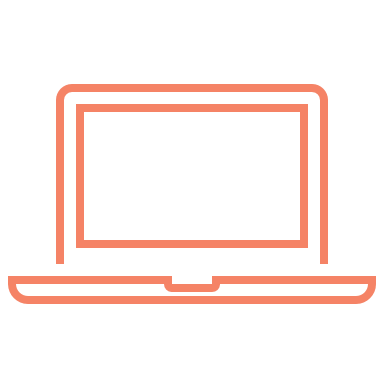 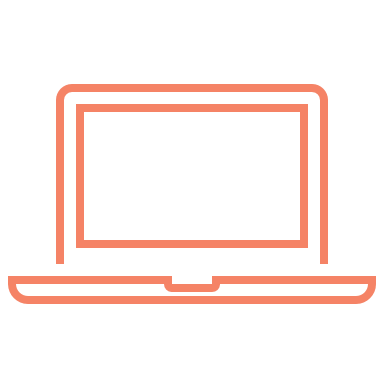 Illinois Perinatal Quality Collaborative
17
Hospital Level Data form: Structure Measures
Hospital has a standardized practice of promoting a safe sleep environment in the hospital setting in accordance with the 2022 AAP Recommendations. 
How does your team ensure that all eligible babies are in a safe sleep environment on your units?
Are you conducting audits? What is your process?
Hospital has a policy in place for safe sleep practices reflective of the 2022 AAP Recommendations.
Have you reviewed the 2022 AAP safe sleep guidelines?
Have you updated your policy to reflect the new guidelines?
Are all providers, nurses and staff aware of the new policy?
Illinois Perinatal Quality Collaborative
18
Hospital Level Data form: Structure Measures
Hospital has a standardized process to use qualified language interpreters in parents/caregivers’ preferred language.
What is your process to understanding whether an interpreter is needed?
How often is the interpreter utilized?
How can you assess whether the interpreter is effective?
Hospital has a standardized process for reviewing all unit policies with an equity lens and making necessary changes.  
More tools to come!
Hospital has parent(s) and/or caregiver(s) on the newborn quality improvement team
Does your team have a parent and/or caregiver yet?
Does your hospital's BE team?
Illinois Perinatal Quality Collaborative
19
Hospital Level Data form: Structure Measures
Hospital has a standardized process to….
Provide parents or caregivers culturally responsive safe sleep education including awareness of potential challenges, modeling, and teach back opportunities during hospitalization.
What is your current process of safe sleep education?
How can it be improved?
Illinois Perinatal Quality Collaborative
20
Hospital Level Data form: Structure Measures
Hospital has a standardized process to….
Identify barriers to providing a safe sleep environment outside of the hospital.
Provide resources to enable a safe sleep environment outside of the hospital.
Screen for newborn inclusive Social Determinants of Health and to link to needed resources.
Illinois Perinatal Quality Collaborative
21
Hospital Level Data form: Structure Measures
Hospital has a standardized process to….
Transfer of care to the newborn’s community provider, including documentation of ESSI Newborn Care Plan.
The collection of parent-reported newborn race and ethnicity data.
Stratify and share neonatal data by birthing person’s race, ethnicity, and insurance status.
Address disparities based on review of neonatal outcomes stratified by birthing person’s race, ethnicity, and insurance status.
Illinois Perinatal Quality Collaborative
22
Hospital Level Data Form: Safe Sleep Environment Audit
Audits should be conducted monthly for 20 infants on your postpartum unit that are eligible for safe sleep. This includes rooming-in with the parent(s) or caregiver(s)
If you have a NICU or Special Care Nursery, please complete an additional 20 audits for infants in your NICU or Special Care Nursery
Infants excluded from the audit are those that are medically unsuitable for safe sleep practices
If there are fewer than 20 eligible infants on a unit to audit, audit all eligible infants available
Please conduct audits on both day shift and night shift
Illinois Perinatal Quality Collaborative
23
Audit Forms
In the ESSI toolkit, the Cribs for Kids Audit form is available. Many teams use this already, but you are welcome to use one your hospital has created or create your own!
Illinois Perinatal Quality Collaborative
24
25
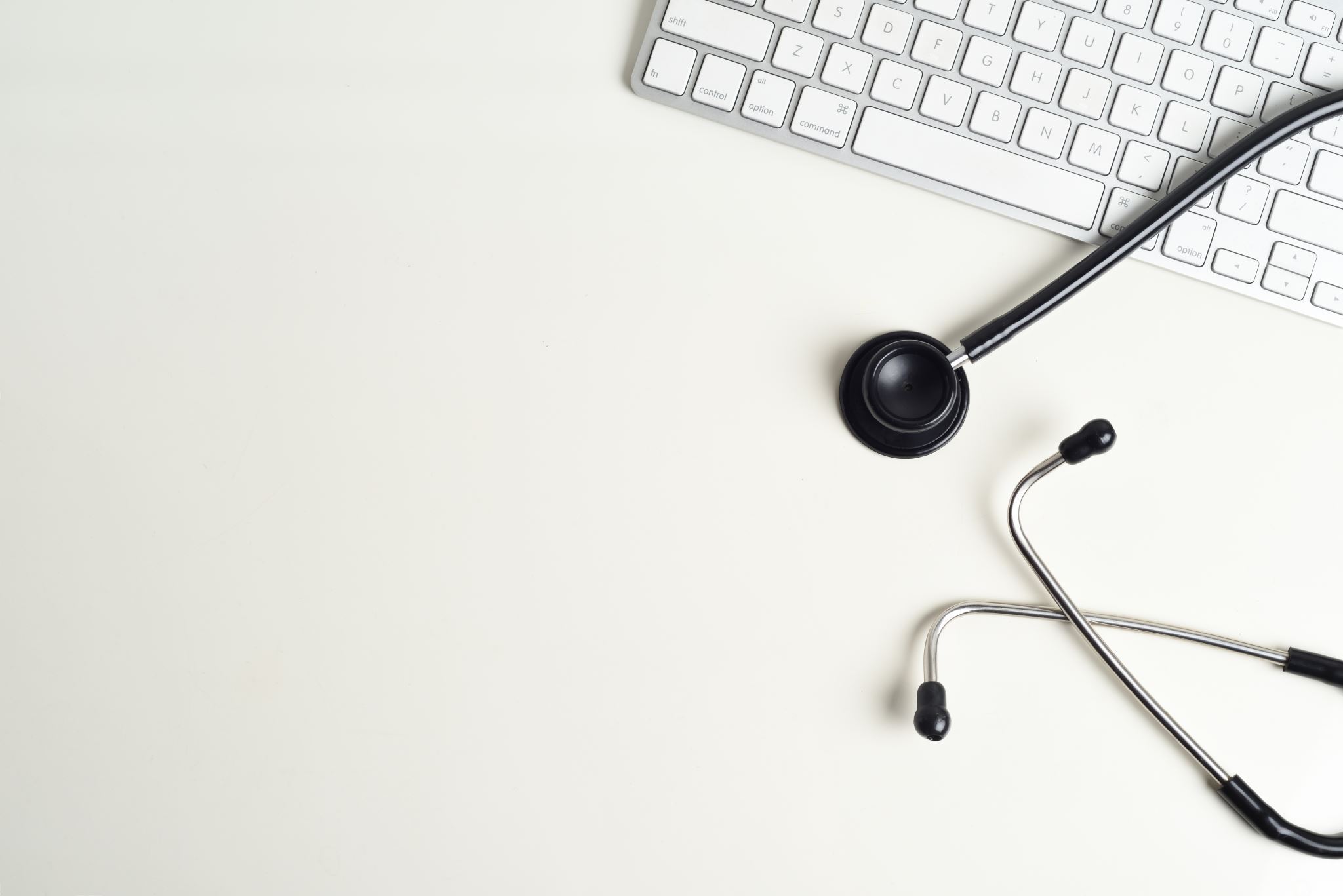 Education Measures
Percentage of physicians and providers, nurses, ancillary clinicians, and other staff completing education about…
listening to parents and caregivers, providing respectful care and building trust, addressing implicit bias and engaging in anti-racism 
the importance of safe sleep and how to effectively educate parents or caregivers
Once you have the education structure measures in place, you will report what percent of physicians, nurses, ancillary clinicians and other staff that have completed educational requirements
Illinois Perinatal Quality Collaborative
Patient Level Data Form
Eligibility criteria: Collect data from infants discharged to home / caregiver. *This is a different process than the Sleep Environment Audit conducted on the ESSI Monthly Hospital Data Form.*
Exclusion Criteria: Infants who died before discharge or transferred to other hospitals for care and / or infants with complex medical / surgical issues (e.g., genetic abnormalities, congenital heart disease). Exclude infants discharged from a pediatric unit. 
The goal is to review a sample of 20 infants a month from each neonatal unit (e.g., NICU, Special Care Nursery, Infant Nursery, postpartum)
Example 1: If your hospital has 100 neonates discharged in a month, then divide 100 by 20=5 and you will select every 5th newborn discharge for that month from each unit that discharges neonates
Example 2: If your hospital has 35 neonates discharged in a month, then 35 divided by 20 is 1.75 and you will select every 2nd newborn discharge for that month from each unit that discharges neonates
Illinois Perinatal Quality Collaborative
26
Patient Level Data Form
Illinois Perinatal Quality Collaborative
27
[Speaker Notes: Declined: documented as declined
Unknown: race not documented in medical record]
Patient Level Data Form
Illinois Perinatal Quality Collaborative
28
[Speaker Notes: Including Medicaid managed care organizations in public insurance
Connect with billing for list of what is included

Declined: documented as declined
Unknown: race not documented in medical record]
Patient Level Data Form
Illinois Perinatal Quality Collaborative
29
[Speaker Notes: Parent Reported infant race and ethnicity, birth certificate reviewed and entered into newborn chart, parent is asked and race is entered into newborn chart]
Patient Level Data Form
Illinois Perinatal Quality Collaborative
30
[Speaker Notes: Documentation of a conversation with parents or caregivers about adjustment to life with a newborn and safe sleep outside of the hospital:
Asking parents about their plans for safe sleep outside of the hospital and discussing anticipated challenges or barriers to safe sleep, sharing recommended safe sleep practices specific to their personal situation

Newborn Care Plan at minimum documentation of the following: 
parents or caregivers understanding of a safe sleep environment -
SDOH screening and linkage to needed resources/services
Transfer of care to community provider]
ESSI Bundle
ESSI Bundle: 
Parents or caregivers report an understanding of a safe sleep environment.
Family is prepared for a transition to home, including SDoH screening and resource linkage.
Communication to primary care provider completed.
Call to primary care provider
Discharge summary faxed over
Discharge summary printed and sent home to bring to first appointment
Illinois Perinatal Quality Collaborative
31
Close Out and Save the Form
Illinois Perinatal Quality Collaborative
32
Accessing Reports
Enter Your Hospital ID
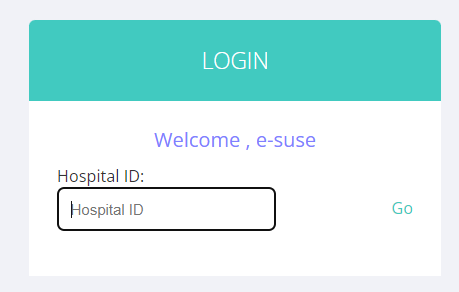 Scrolls down and click report on the left side
ESSI Reports Coming soon!
Illinois Perinatal Quality Collaborative
33
Data Collection Timelines
Baseline Data (October-December 2024): Due February 15th
Ongoing data due on the final day of the following month:
January Data Due February 29th
February Data due March 31st
March Data Due April 30th
Award Data: Baseline – March data due April 30th
Illinois Perinatal Quality Collaborative
34
Upcoming ESSI Meetings
Watch 
Recording
Visit ilpqc.org/ESSI to register for the calls!
ESSI 2024 Plan: Jan-June
Illinois Perinatal Quality Collaborative
36
37
What should my ESSI team be working on now?
Illinois Perinatal Quality Collaborative
Feedback on the Data System
If you have been a part of ILPQC initiatives, share your feedback on the data system and how it can be improved
Illinois Perinatal Quality Collaborative
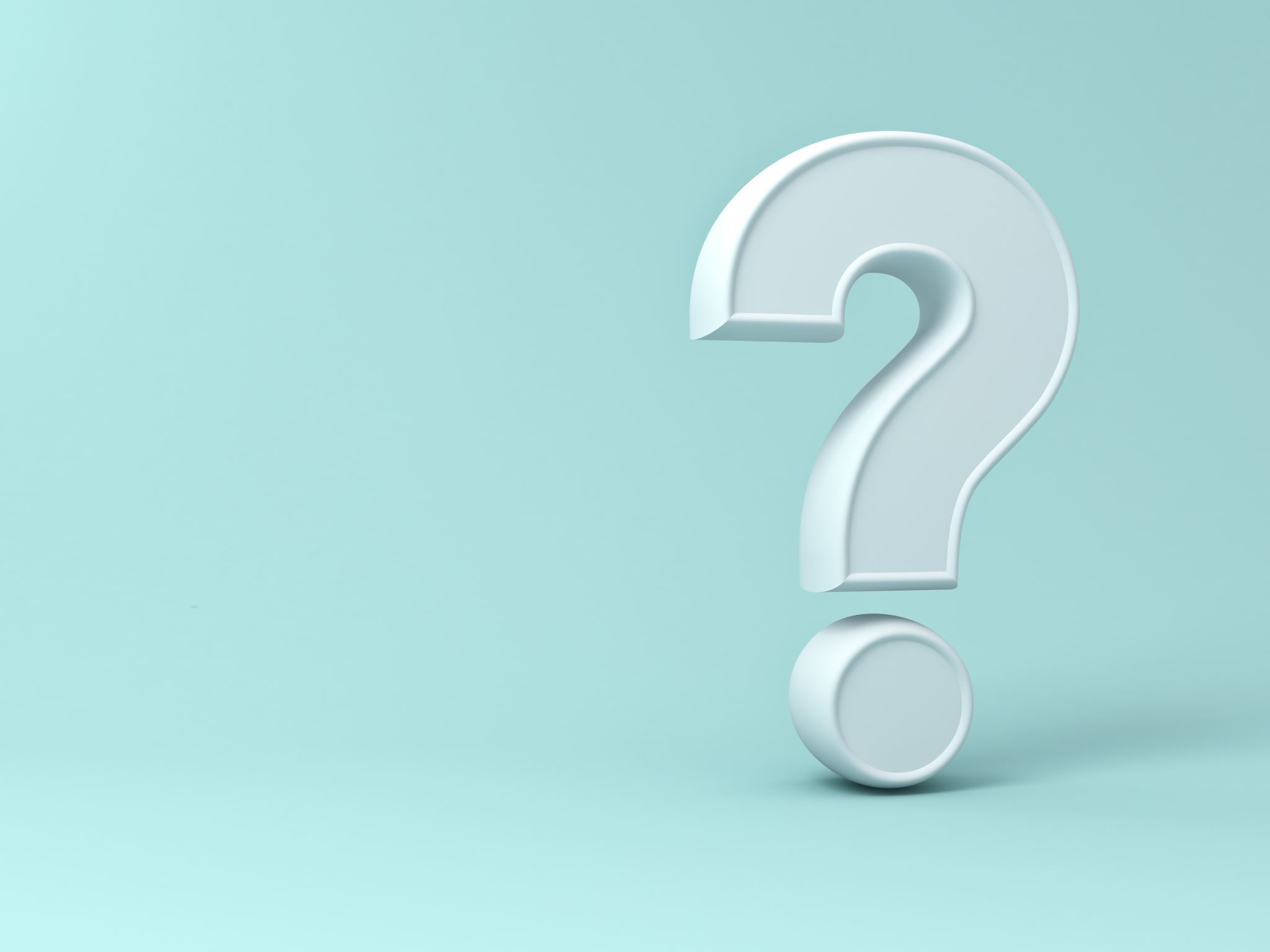 Q&ACome off mute or put your questions in the chat!
Illinois Perinatal Quality Collaborative
39
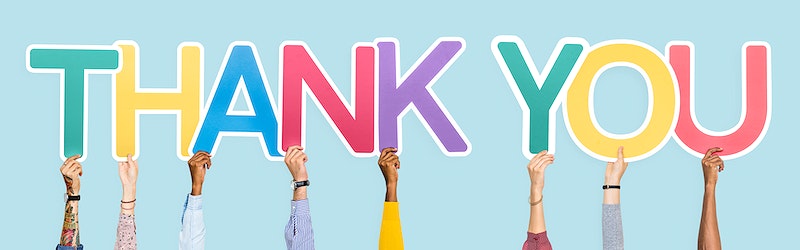 We look forward to continuing this great work together in 2024 and thank you for your continued support and dedication to make Illinois the best place to give birth and be born!
Illinois Perinatal Quality Collaborative
40